Tulo- ja lähtömuutto ikäryhmittäin 
2022
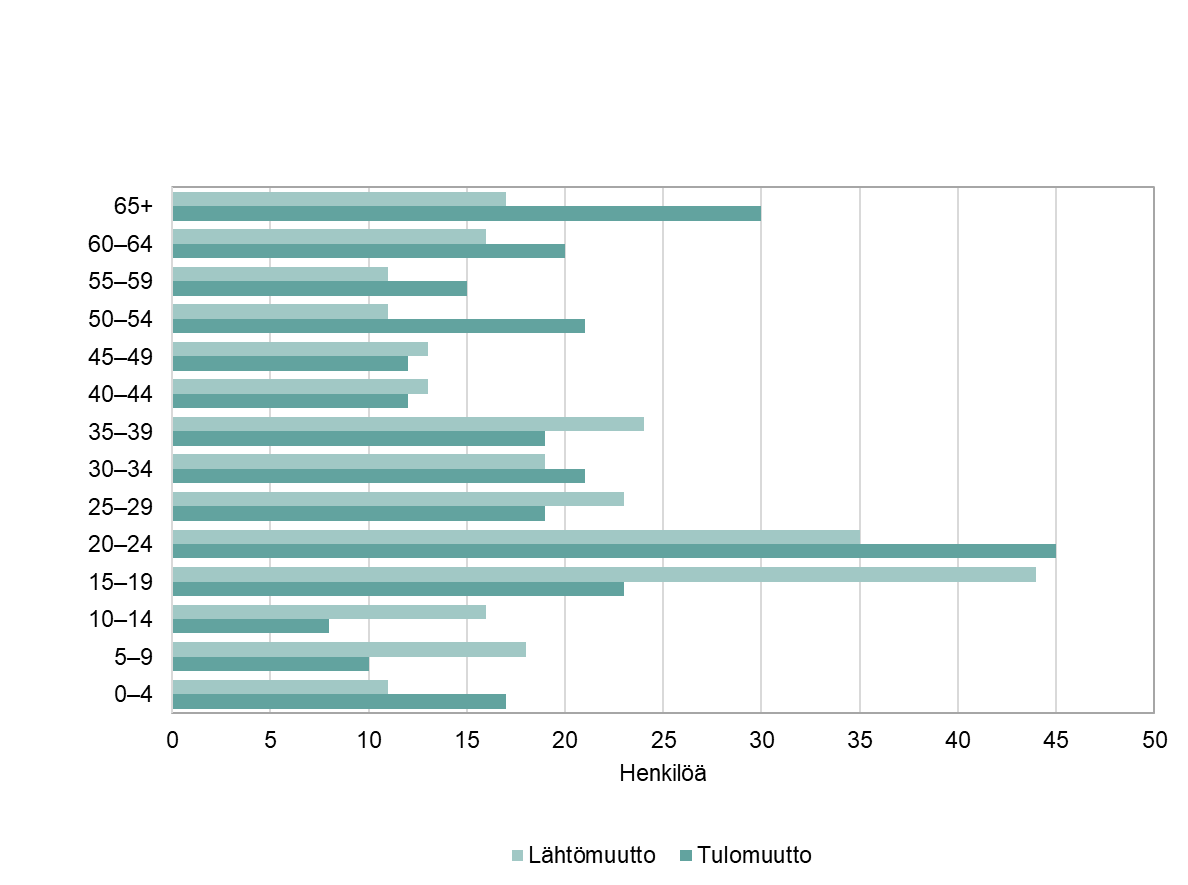 322 Kimitoön - Kemiönsaari
Vuoden 2023 aluerajat
Lähde: Tilastokeskus
Tulo- ja lähtömuutto ikäryhmittäin 
2022
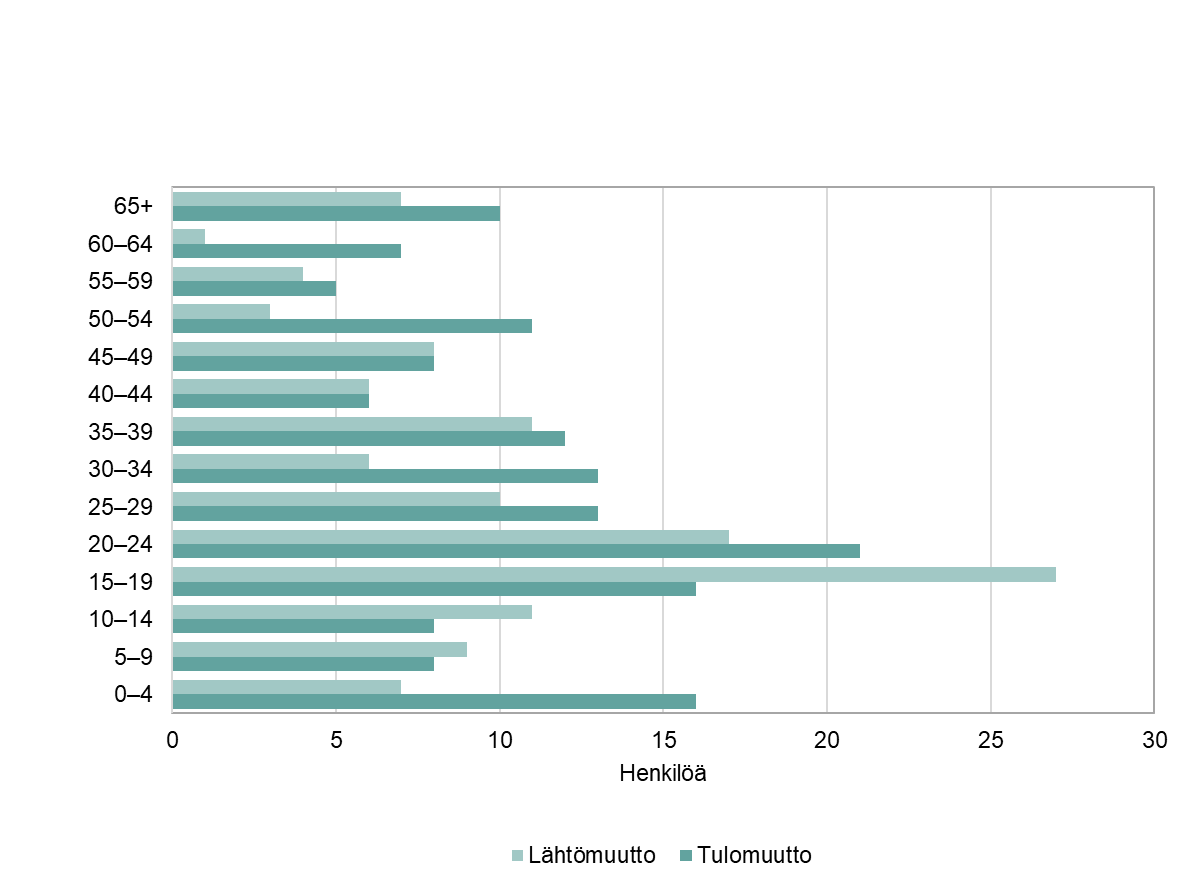 3221 Kimito storområde
Vuoden 2023 aluerajat
Lähde: Tilastokeskus
Tulo- ja lähtömuutto ikäryhmittäin 
2022
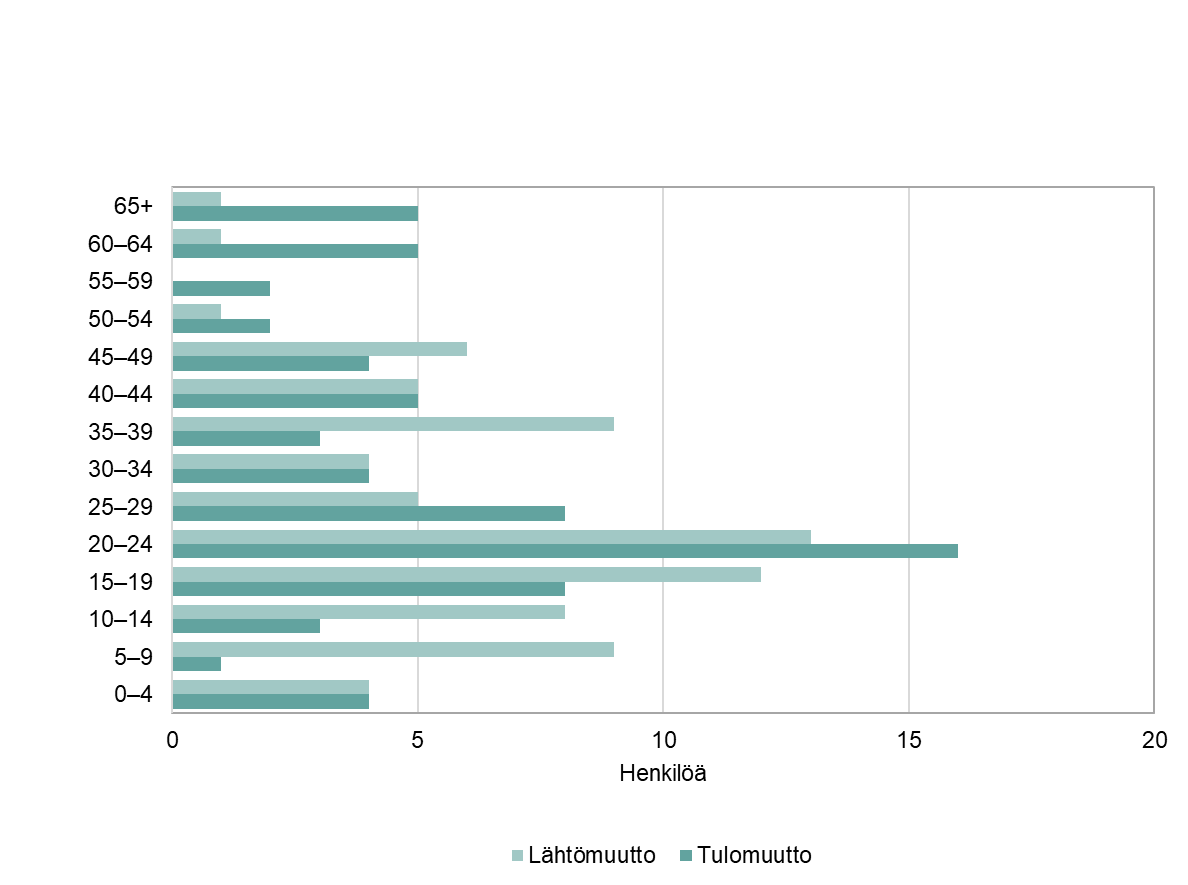 322101 Kimito - Kemiö
Vuoden 2023 aluerajat
Lähde: Tilastokeskus
Tulo- ja lähtömuutto ikäryhmittäin 
2022
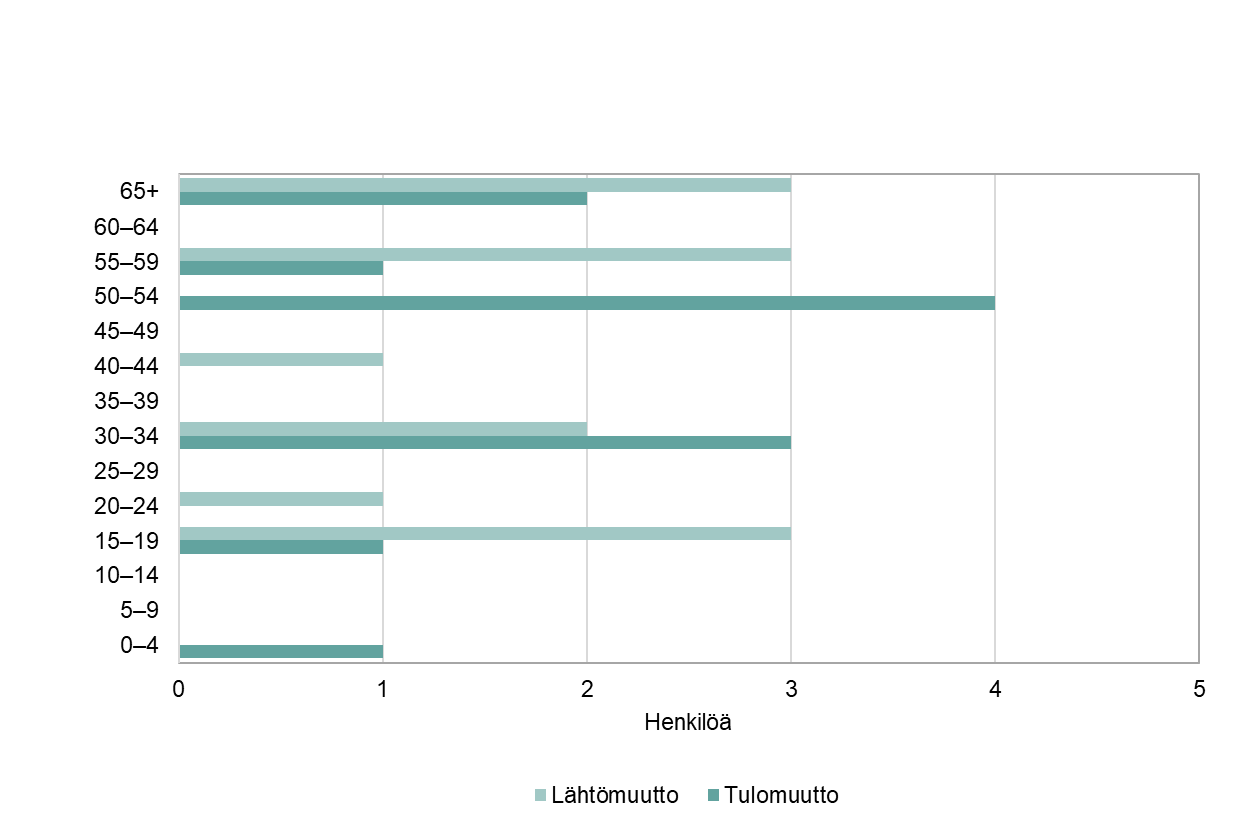 322102 Pedersjö-Vestlax
Vuoden 2023 aluerajat
Lähde: Tilastokeskus
Tulo- ja lähtömuutto ikäryhmittäin 
2022
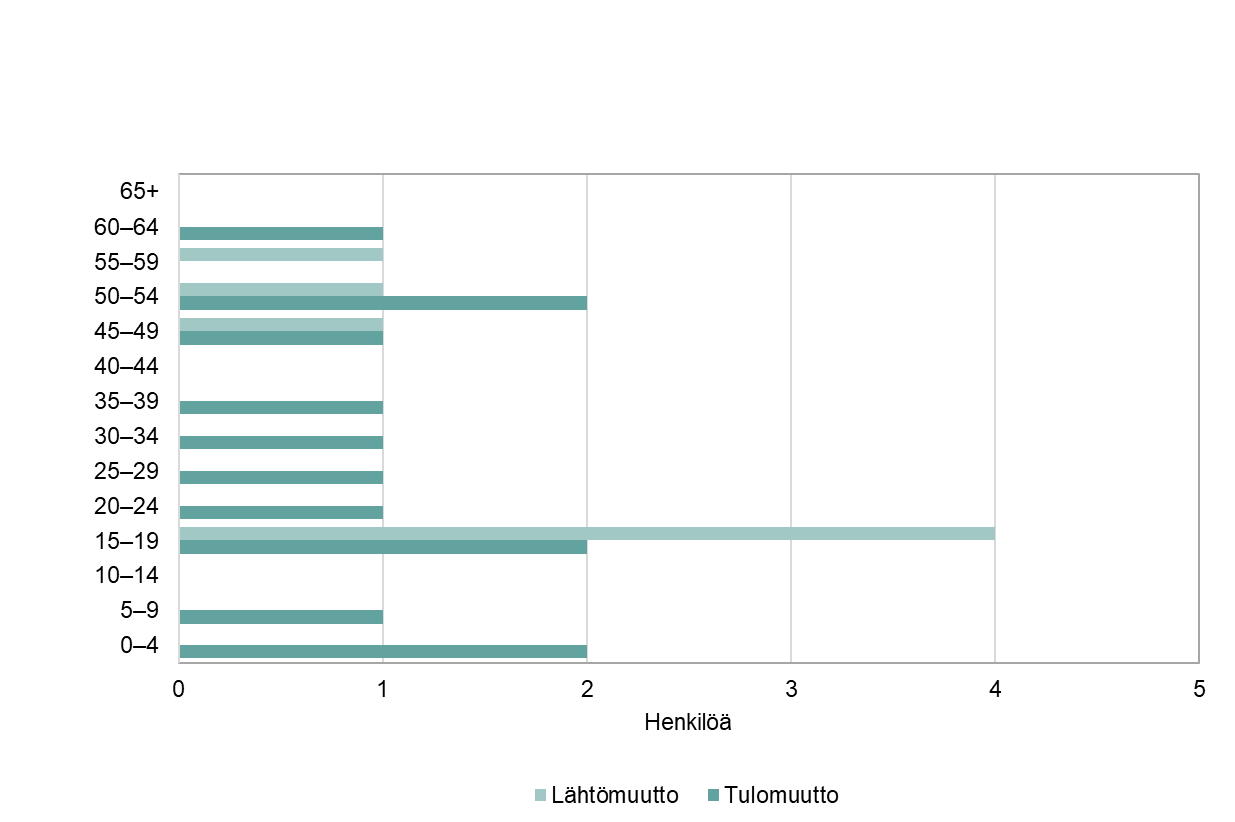 322103 Gesterby-Tjuda
Vuoden 2023 aluerajat
Lähde: Tilastokeskus
Tulo- ja lähtömuutto ikäryhmittäin 
2022
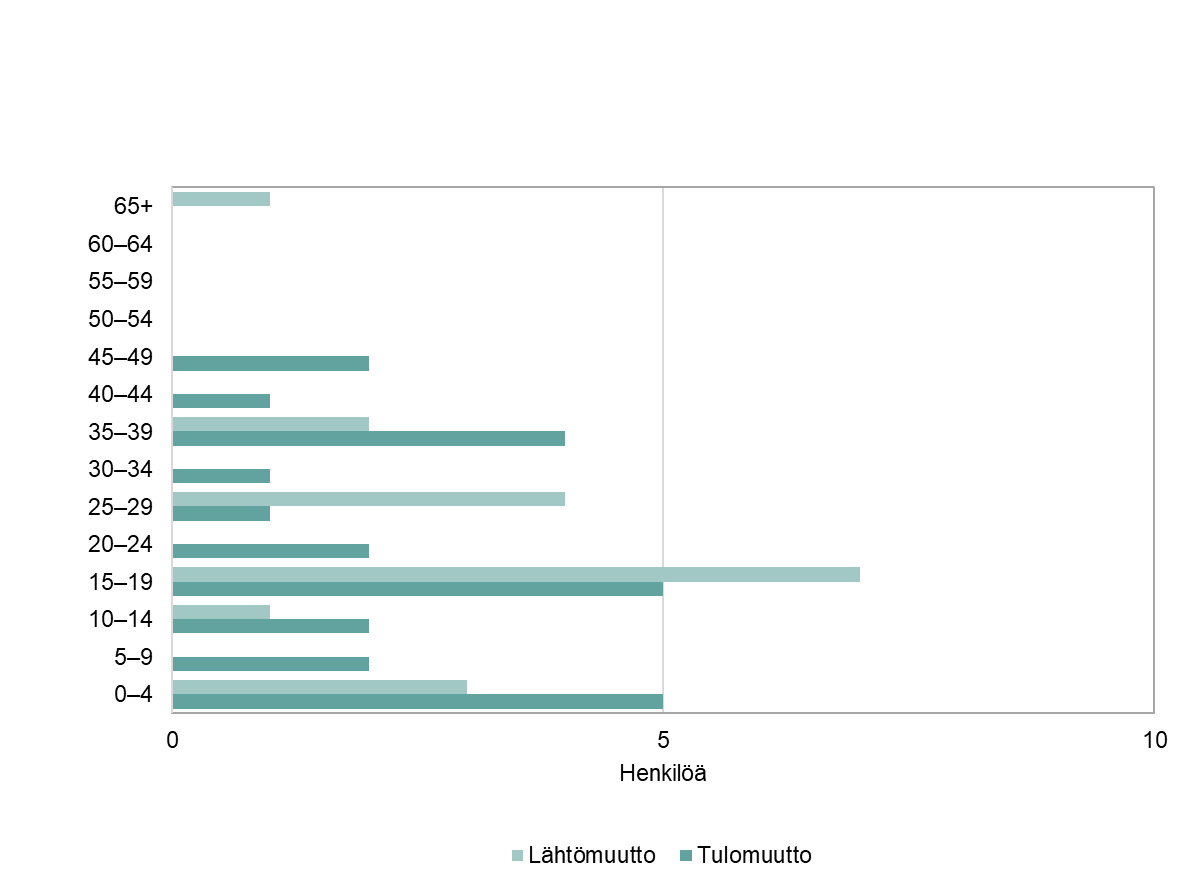 322104 Norrlångvik-Mattkärr
Vuoden 2023 aluerajat
Lähde: Tilastokeskus
Tulo- ja lähtömuutto ikäryhmittäin 
2022
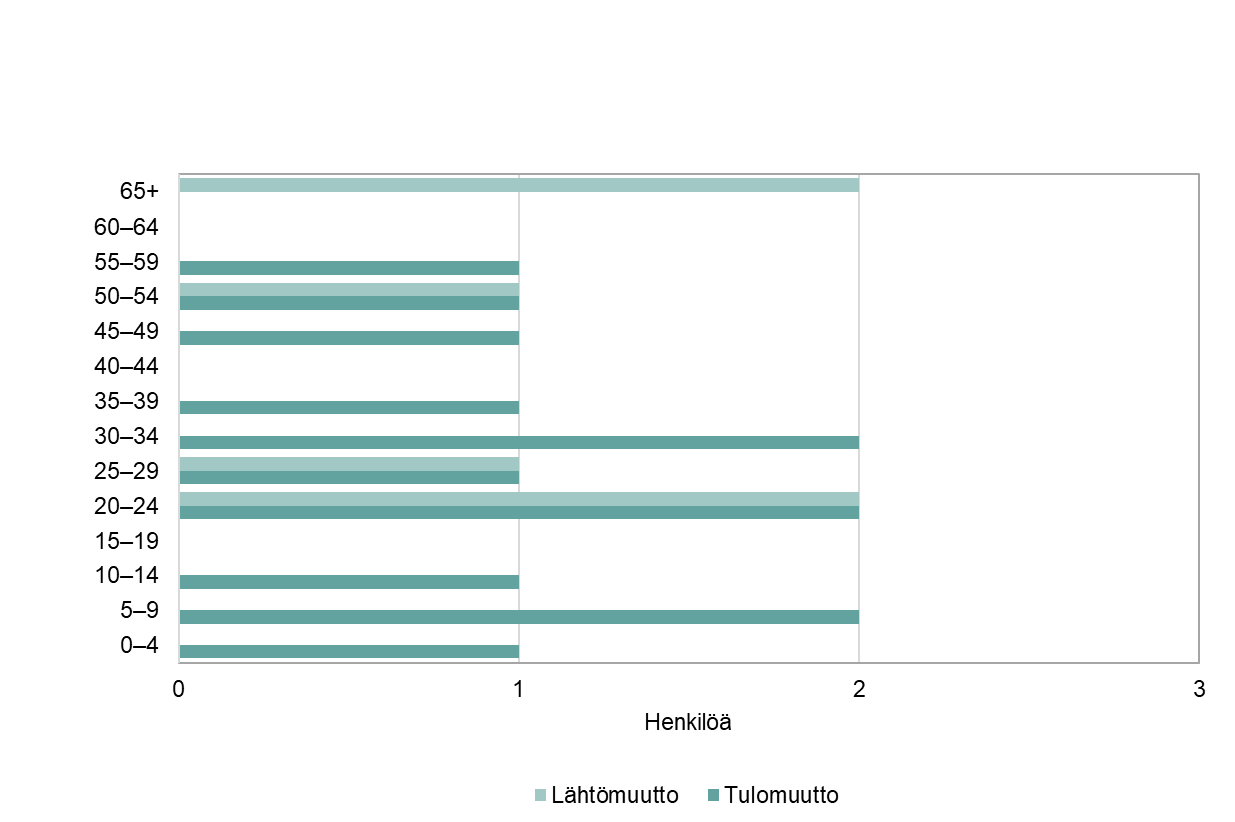 322105 Mjösund
Vuoden 2023 aluerajat
Lähde: Tilastokeskus
Tulo- ja lähtömuutto ikäryhmittäin 
2022
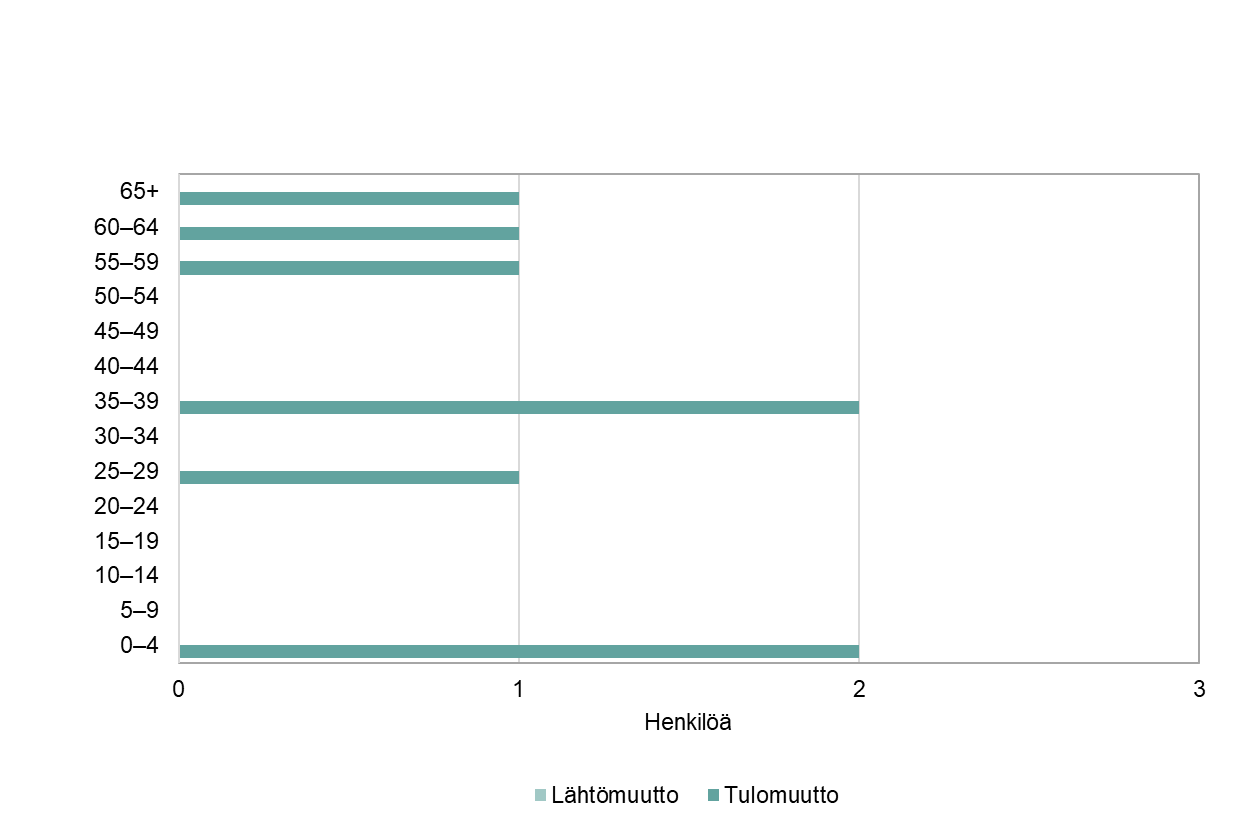 322106 Dahlby
Vuoden 2023 aluerajat
Lähde: Tilastokeskus
Tulo- ja lähtömuutto ikäryhmittäin 
2022
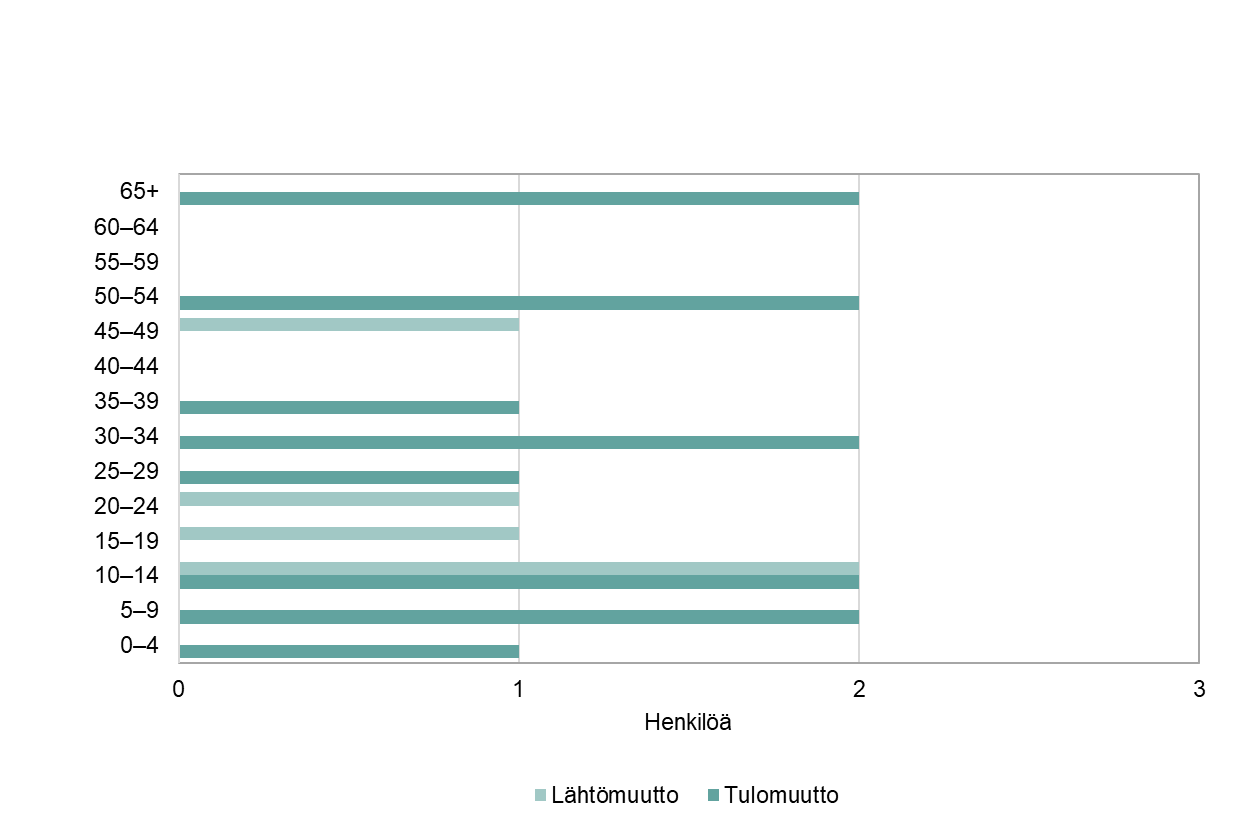 322107 Kila-Kiila
Vuoden 2023 aluerajat
Lähde: Tilastokeskus
Tulo- ja lähtömuutto ikäryhmittäin 
2022
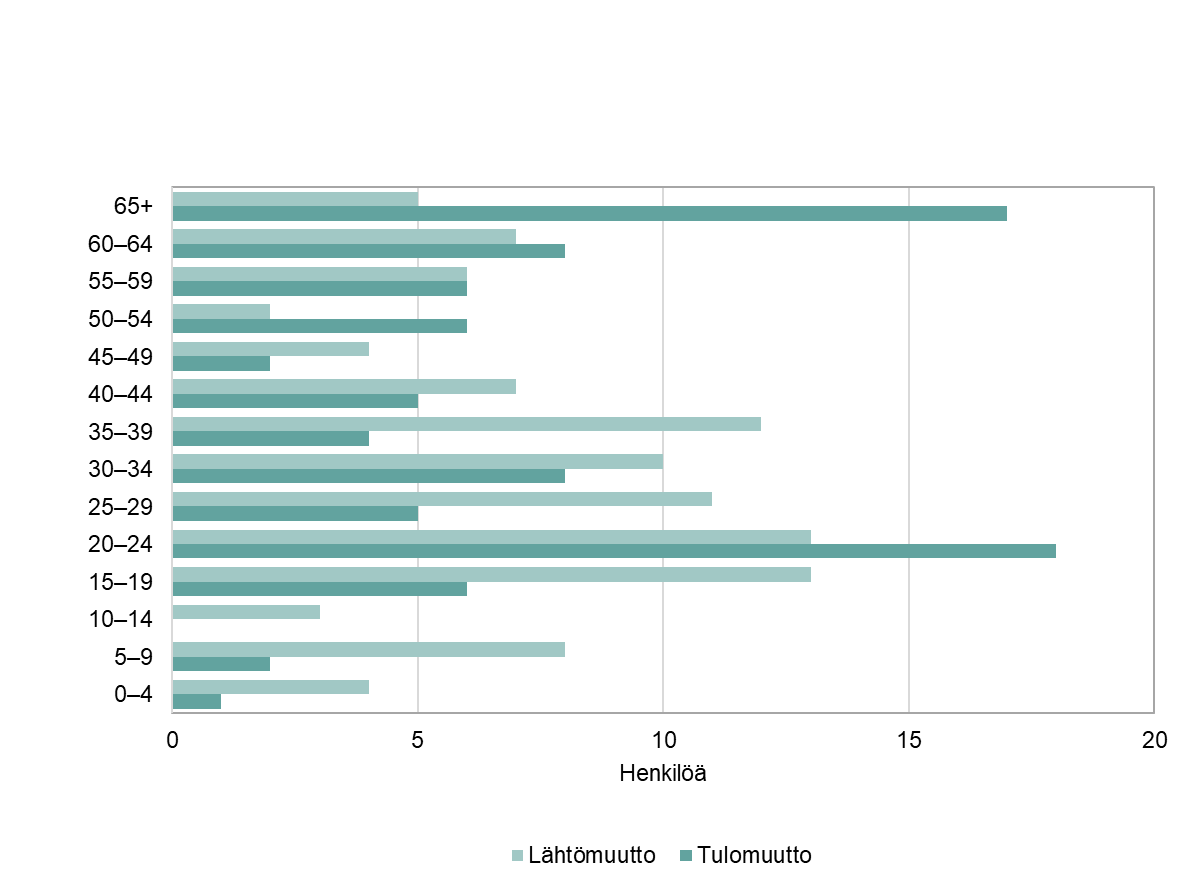 3222 Dragsfjärd storområde
Vuoden 2023 aluerajat
Lähde: Tilastokeskus
Tulo- ja lähtömuutto ikäryhmittäin 
2022
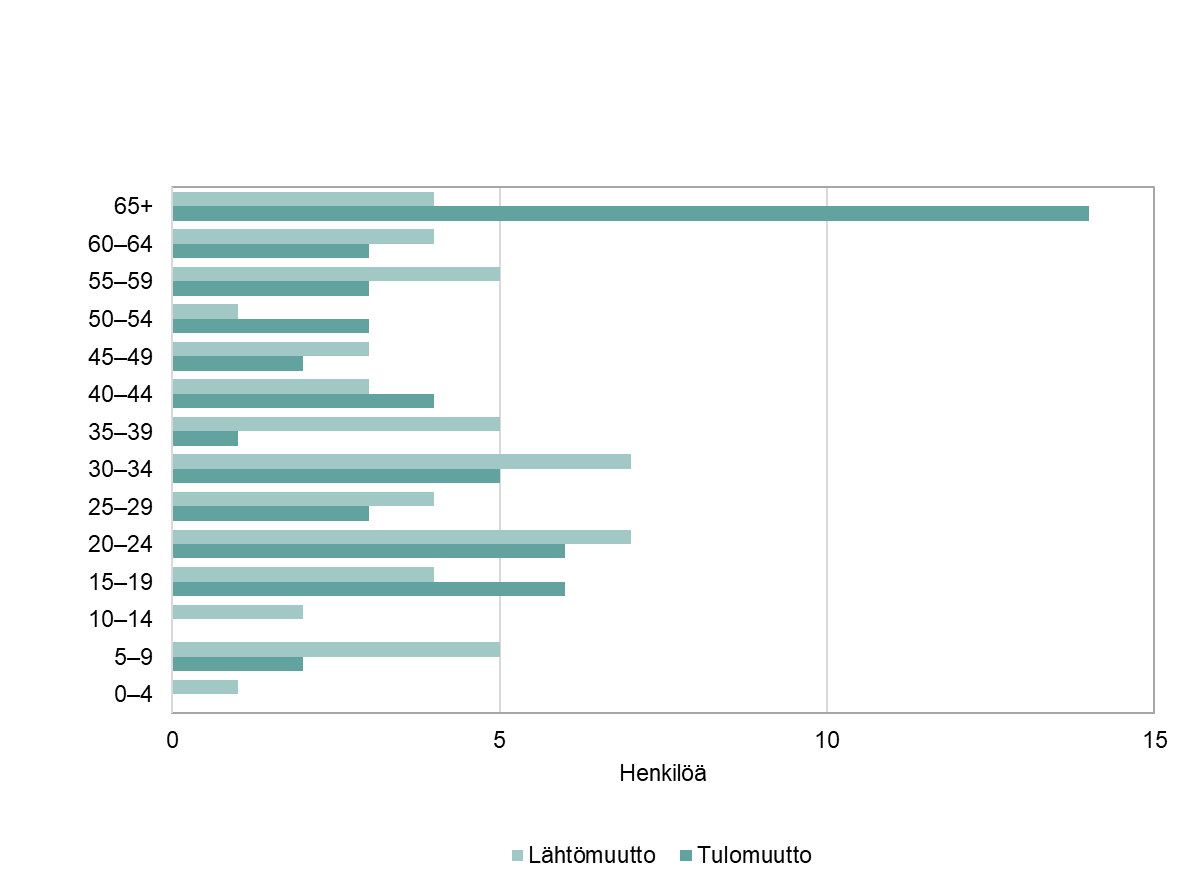 322201 Dalsbruk
Vuoden 2023 aluerajat
Lähde: Tilastokeskus
Tulo- ja lähtömuutto ikäryhmittäin 
2022
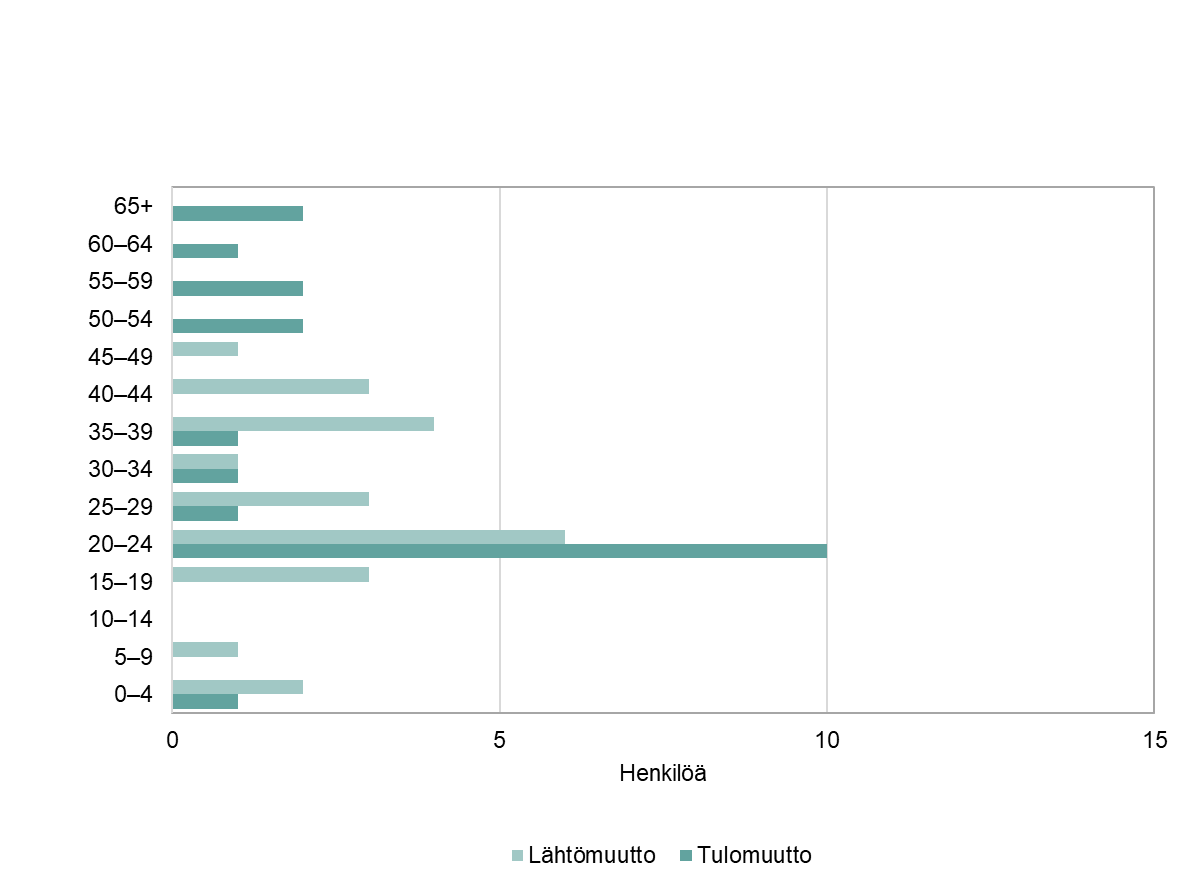 322202 Dragsfjärd-Kärra
Vuoden 2023 aluerajat
Lähde: Tilastokeskus
Tulo- ja lähtömuutto ikäryhmittäin 
2022
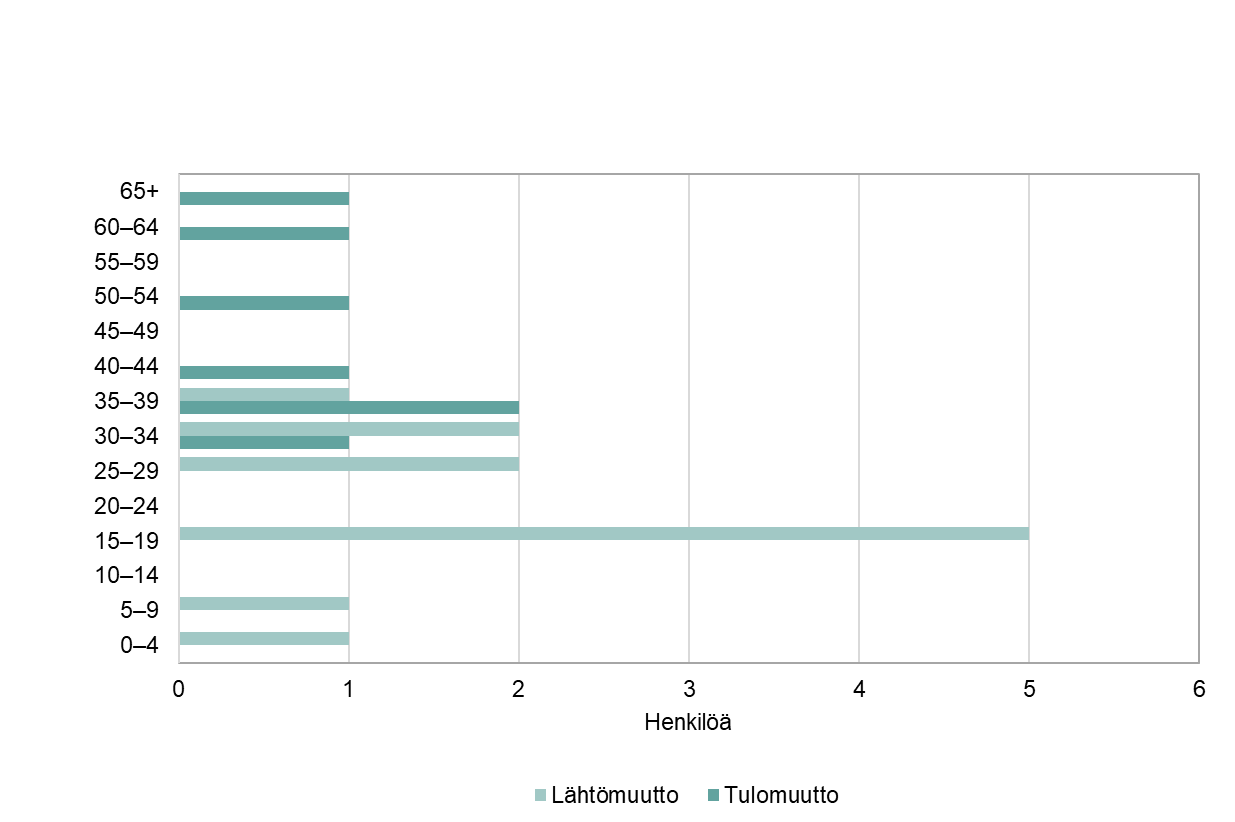 322203 Björkboda
Vuoden 2023 aluerajat
Lähde: Tilastokeskus
Tulo- ja lähtömuutto ikäryhmittäin 
2022
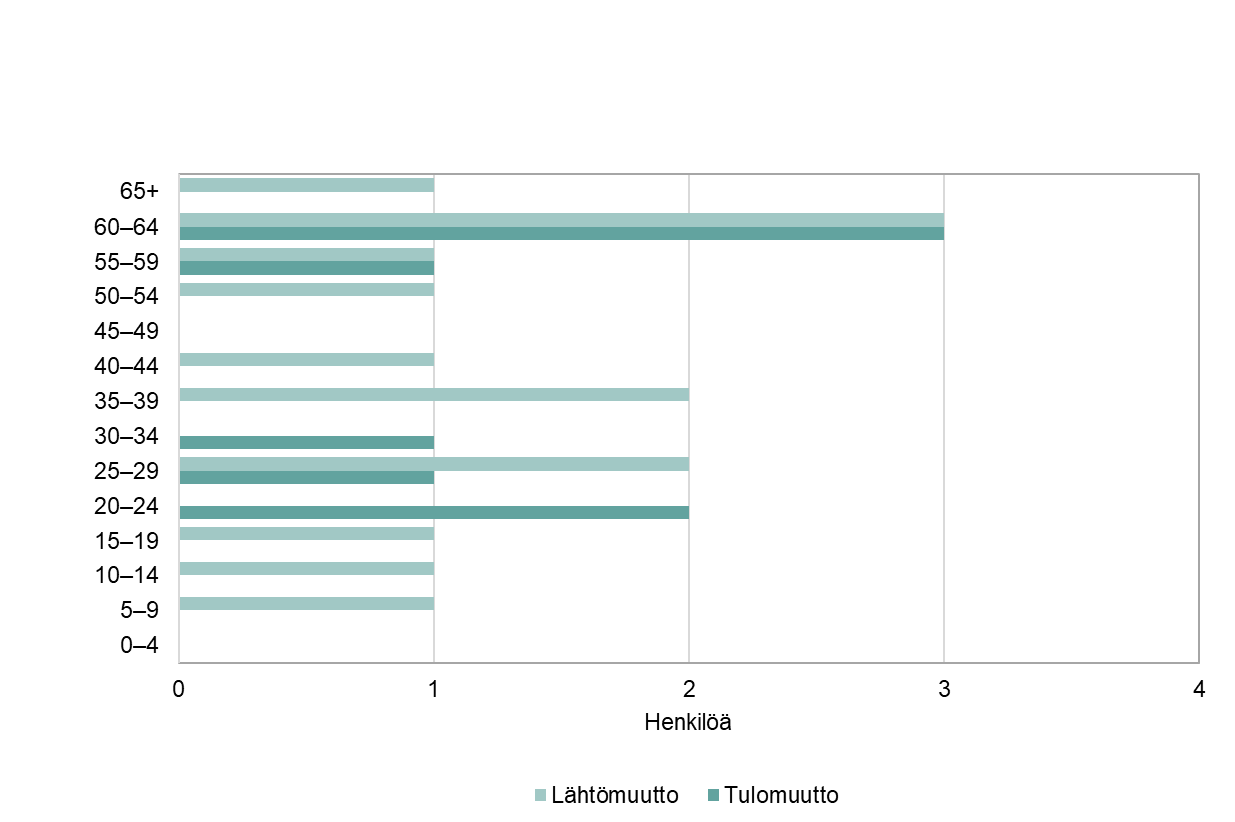 322204 Hitis - Hiittinen
Vuoden 2023 aluerajat
Lähde: Tilastokeskus
Tulo- ja lähtömuutto ikäryhmittäin 
2022
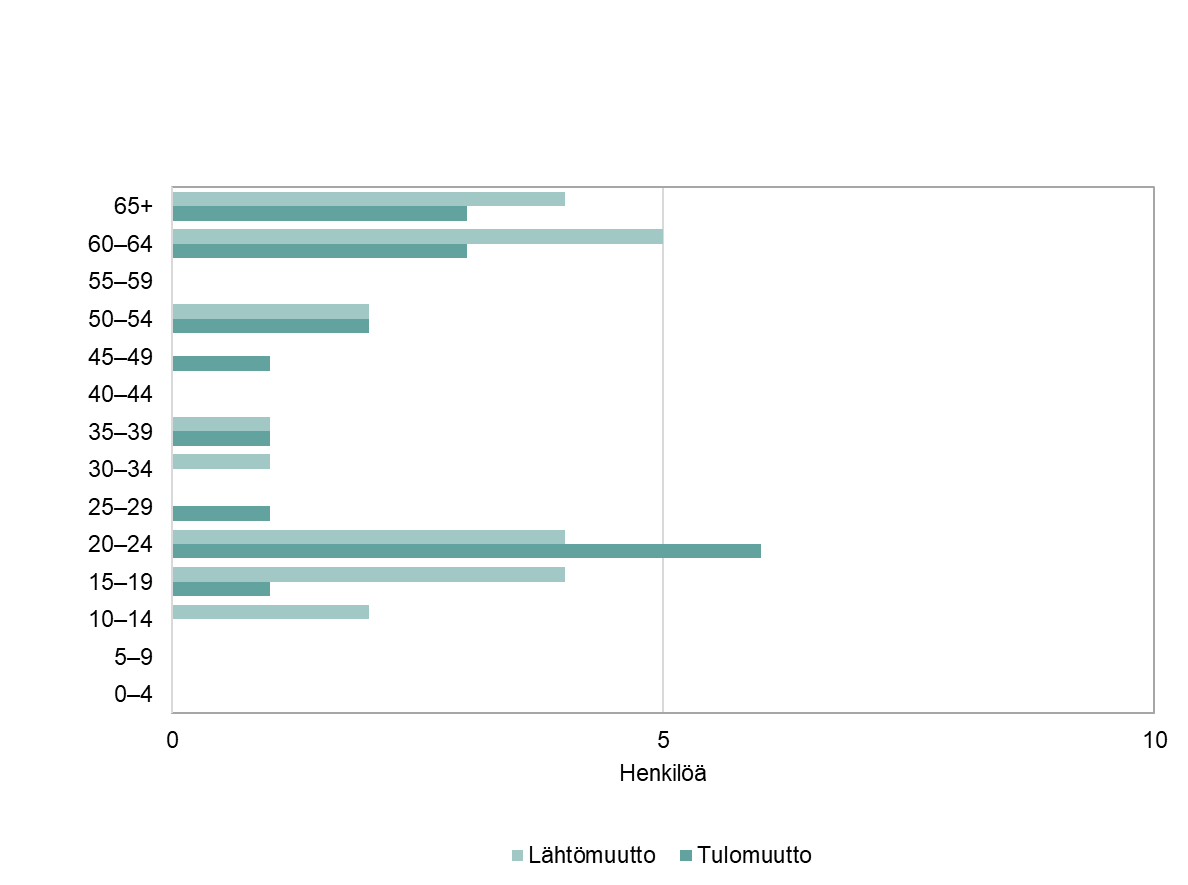 3223 Västanfjärd storområde
Vuoden 2023 aluerajat
Lähde: Tilastokeskus
Tulo- ja lähtömuutto ikäryhmittäin 
2022
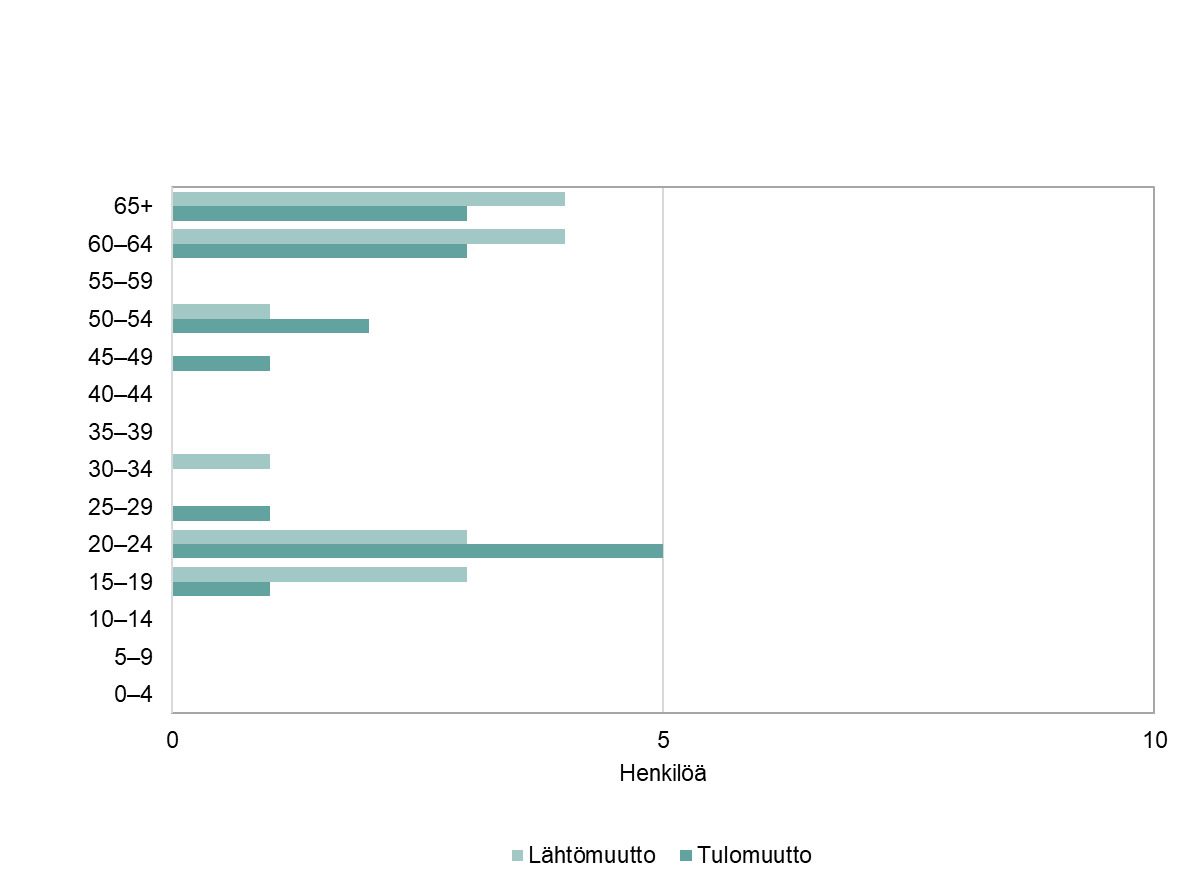 322301 Västanfjärd
Vuoden 2023 aluerajat
Lähde: Tilastokeskus
Tulo- ja lähtömuutto ikäryhmittäin 
2022
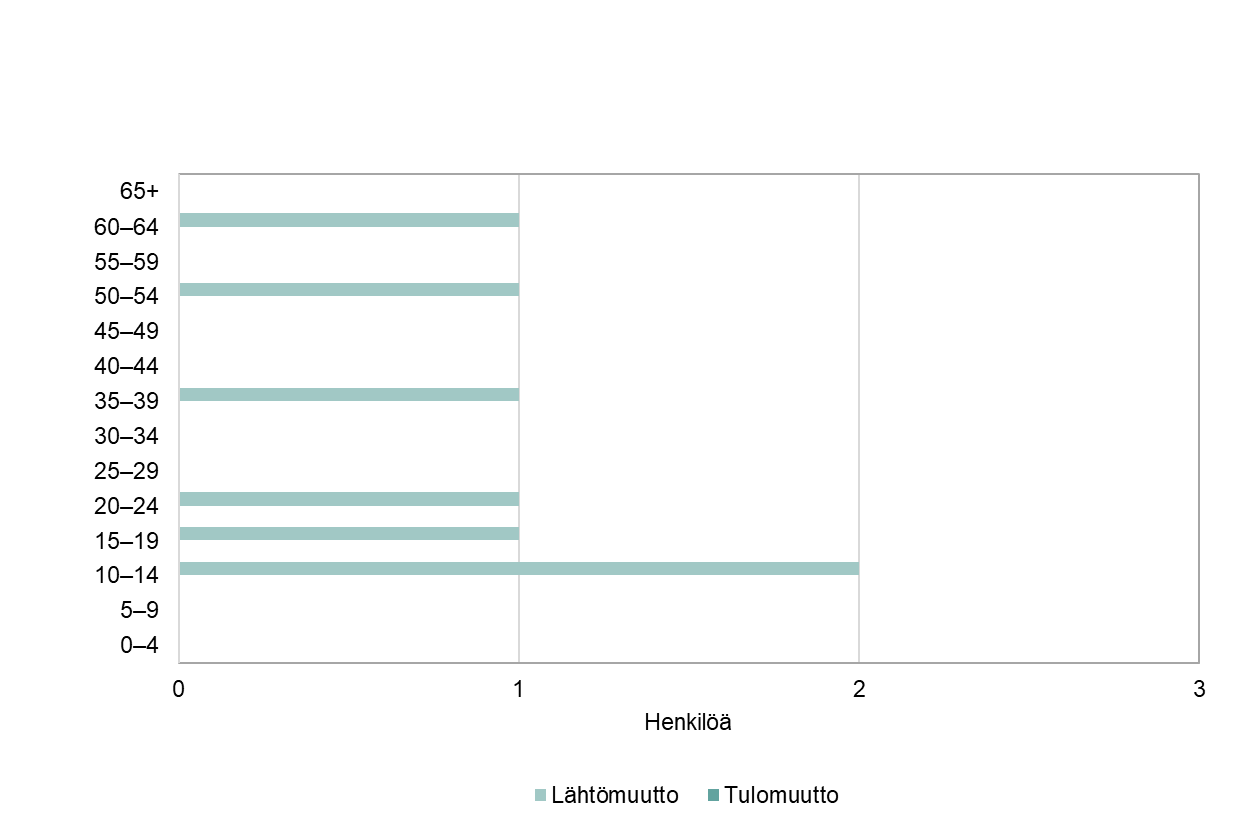 322302 - Nivelax
Vuoden 2023 aluerajat
Lähde: Tilastokeskus